Психологическое сопровождение на всех этапах реализации программы предпрофильной подготовки и профильного обучения
Зыбина Оксана Владимировна, педагог-психолог 
Заринский политехнический техникум
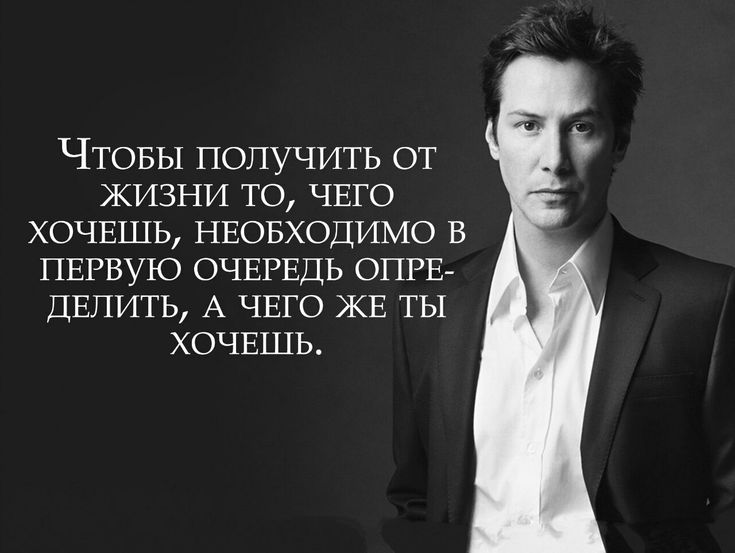 В Конвенции профильного обучения указано, что «реализация идеи профильного обучения на старшей ступени ставит выпускника основной ступени перед необходимостью совершения ответственного выбора - предварительного самоопределения в отношении профилирующего направления собственной деятельности»
Суть предпрофильной подготовки и профильного обучения - создать образовательное пространство, способствующее самоопределению учащихся, дальнейшему выстраиванию своей индивидуальной образовательной траектории.
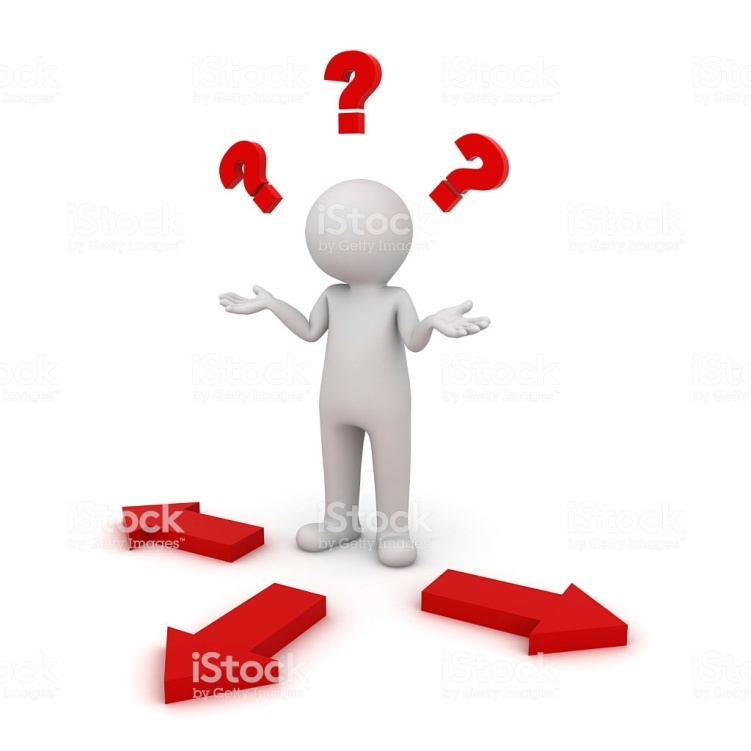 Целью деятельности психолога в условиях реализации программы предпрофильной подготовки и профильного обучения является:
формирование у учащихся внутренней готовности к осознанному выбору, самостоятельному планированию, реализации перспектив саморазвития, профессиональному самоопределению
Задачи:
выявлять интересы, склонности, способности учащихся,
формировать способность принимать альтернативное решение и делать ответственный выбор профиля обучения,
развивать познавательные и профессиональные интересы учащихся,
 оказывать помощь в социализации учащихся в условиях выбранной индивидуальной образовательной траектории.
Содержание психологического сопровождения на профориентационном этапе
Учащиеся
Групповая консультация
Диагностика
Карта интересов. Автор – А. Е. Голомшток. В модификации, соответствующей профилю ЗПТ
Мотивы выбора профессии. Модификация Р. В. Овчаровой.

Родители
Групповая консультация (родительское собрание)
Упражнение по профориентации «Основной мотив твоего выбора»
Цель: определить, что двигает человеком при выборе профессии.
Необходимые материалы: распечатка 16 основных мотивов каждому участнику. 
Ведущий дает задание зачеркнуть 8 из 16 мотивов, которые к тебе меньше всего относятся. У ребят остается 8 мотивов. Ведущий дает задание зачеркнуть 4 мотива, которые в меньшей степени руководят тобой. Потом нужно исключить еще 2 менее важных из четырех. И потом удаляем еще один из двух. 
Обсуждение: с какими профессиями у вас ассоциируется выбранный мотив, чем он важен лично для вас, как предложенный профиль может помочь реализовать данный мотив.
Результат
Выявлены интересы и склонности учащихся, связанные с профильными направлениями, предлагаемыми в ЗПТ
Созданы условия для формирования способности принимать альтернативное решение и делать ответственный выбор профиля обучения
Содержание психологического сопровождения на этапе обучения
Учащиеся
Диагностика
Карта сформированности предметно-профессиональных компетенций
Модифицированная анкета по жизненному и профессиональному самоопределению учащихся (П. С. Лернер, Н. Ф. Родичев)
Индивидуальное профконсультирование по запросу

Родители
Индивидуальное профконсультирование по запросу
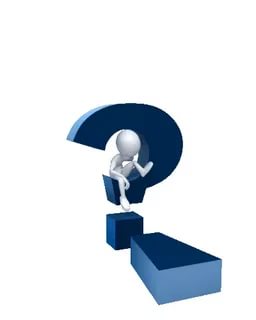 Результат:
Созданы условия для развития познавательных и профессиональных интересов учащихся,
 оказана помощь в социализации учащихся в условиях выбранной индивидуальной образовательной траектории.
Результаты мониторинга предметно-профессиональных компетенций
Результаты анкетирования
1.       Как вы собираетесь продолжить свое образование после окончания 9 класса?
Какие факторы оказали влияние на выбор Вами области будущей профессиональной деятельности и/или профильных 10–11 классов?
Динамика соответствия ожиданий от обучения действительности
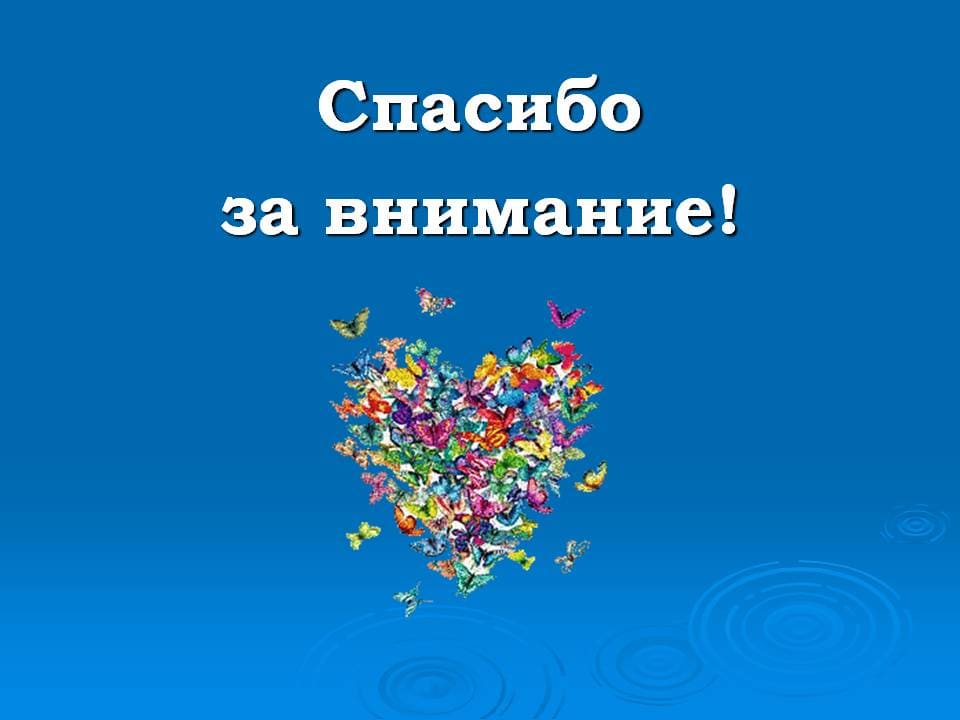